Научно-Производственное Объединение КАРАТ
Квартирный теплосчетчик КАРАТ-Компакт-2-223 
в решениях интернета вещей
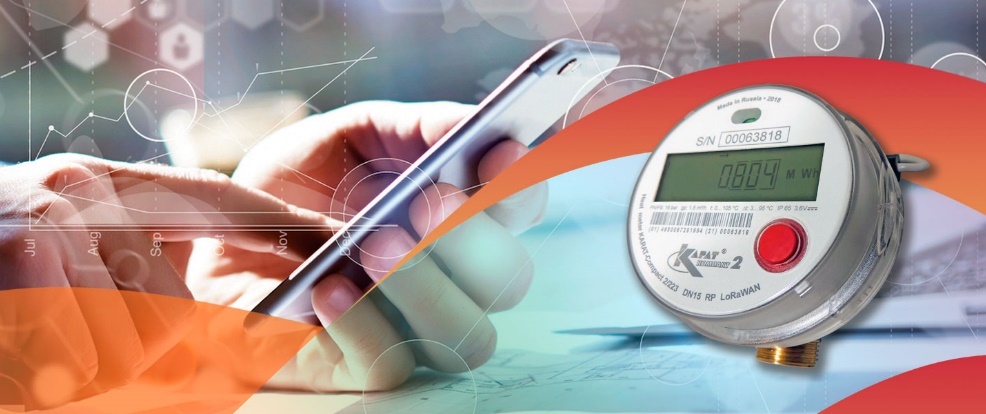 О компании
Научно-производственное объединение КАРАТ
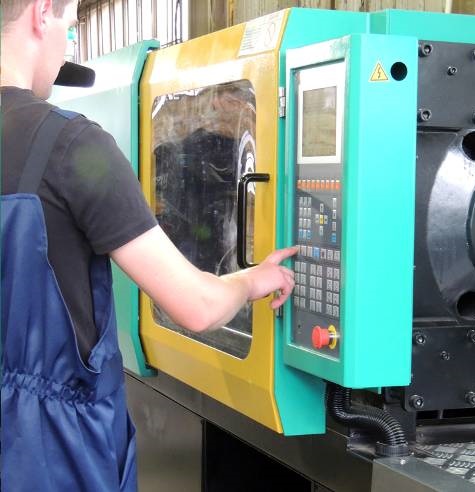 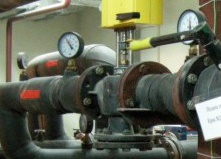 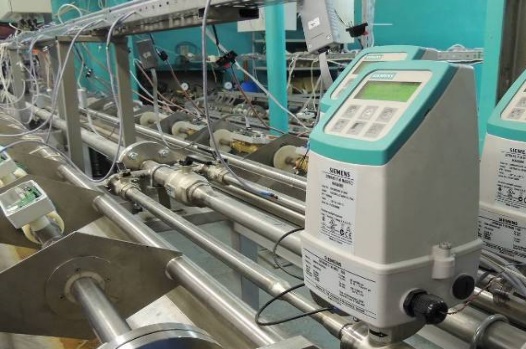 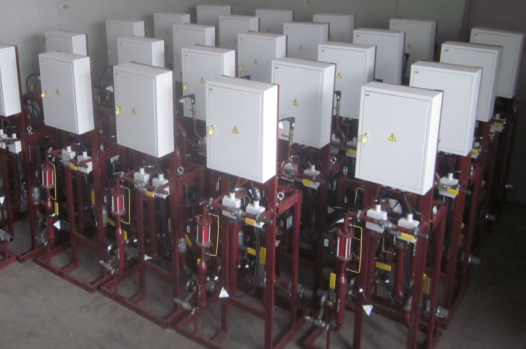 на рынке с 1994 г.
Головной офис в Екатеринбурге.  Филиалы: Москва, Челябинск, Пермь, Новосибирск, Красноярск, Владивосток
Штат: 240 человек                                               Краснодар, Тюмень
Продукция НПО КАРАТ
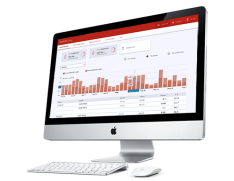 электронный сервис
 ЭНЕРГОКАБИНЕТ
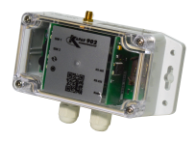 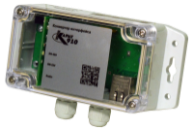 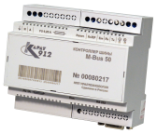 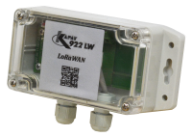 КАРАТ-902
коммуникатор  
GSM/ GPRS
КАРАТ-910
конвертер 
Интерфейса Ethernet
КАРАТ-911, 
КАРАТ-912
контроллеры  M-bus
КАРАТ-922  
конвертер 
интерфейса  LoRaWan
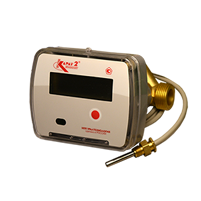 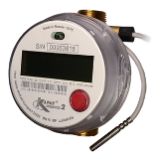 NEW КАРАТ-КОМПАКТ-2-223
Ультразвуковые теплосчетчики
КАРАТ-КОМПАКТ-2-213
Ультразвуковые теплосчетчики
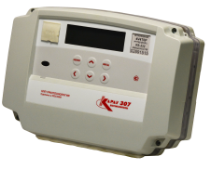 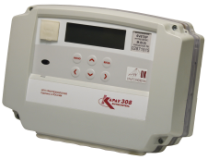 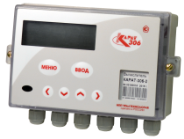 КАРАТ-308
КАРАТ-306
КАРАТ-307
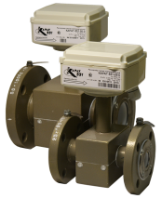 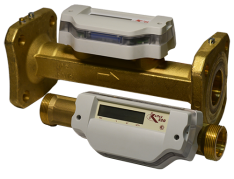 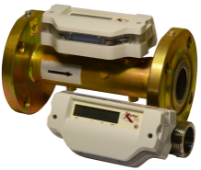 КАРАТ-РС
ультразвуковые
КАРАТ-551
электромагнитные
КАРАТ-520
ультразвуковые
Интернет вещей – мировой тренд
Современный мир становится цифровым. Вещи, которыми мы пользуемся, становятся «умнее». 
Такие изменения происходят и в учете энергетических ресурсов. Приборы, которые служат человеку уже более ста лет, постепенно становятся интеллектуальными и управляемыми.
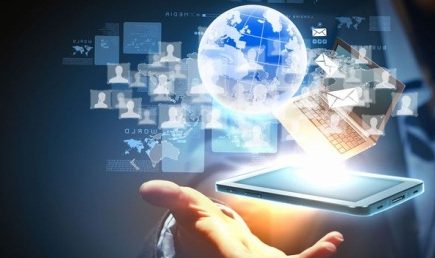 Требования к приборам в эпоху интернета вещей
В эру интернета вещей изменяются требования к приборам.
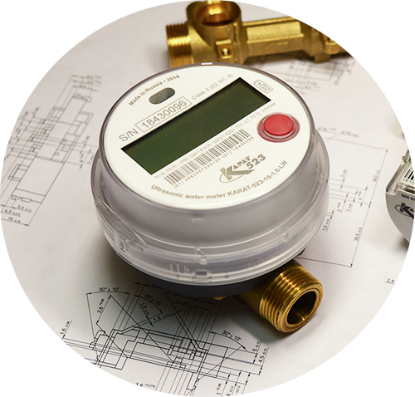 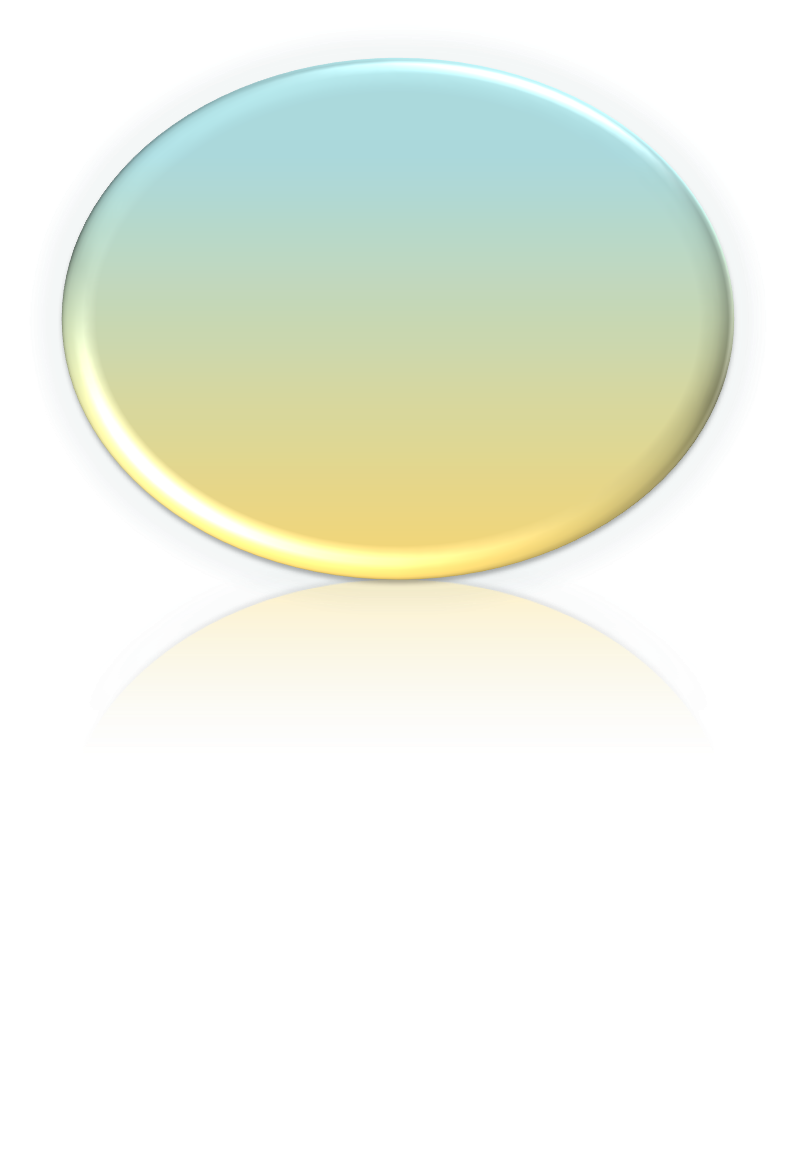 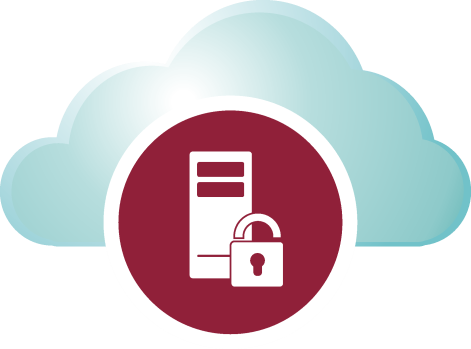 Требования к прибору IoT эпохи
служит и работает в определенных сетях; 
неразрывно связан со всемирной сетью;
цифровой прибор, синхронизирован со службой глобального времени; 
обеспечивает сервисы как конечному пользователю, так и поставщикам ресурсов, коммунальным управляющим компаниям.
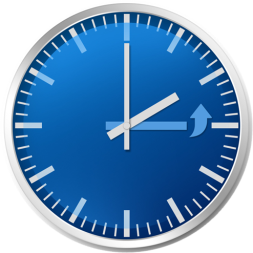 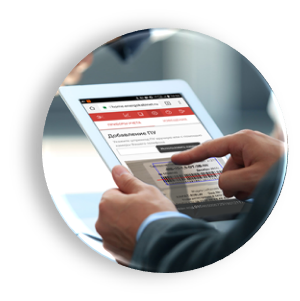 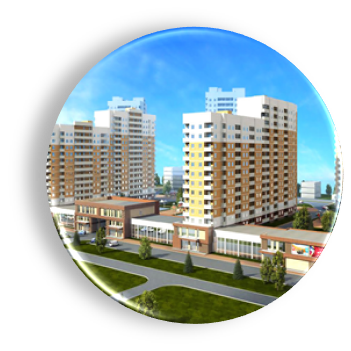 Эти требования к приборам мы учли при создании нового ультразвукового теплосчетчика КАРАТ-Компакт-2-223.
КАРАТ-Компакт -2-223  -  ультразвуковая технология измерения
С одной стороны, теплосчетчик КАРАТ-Компакт-2-223 – традиционный квартирный прибор, в основе работы которого лежит ультразвуковая технология измерения расхода.
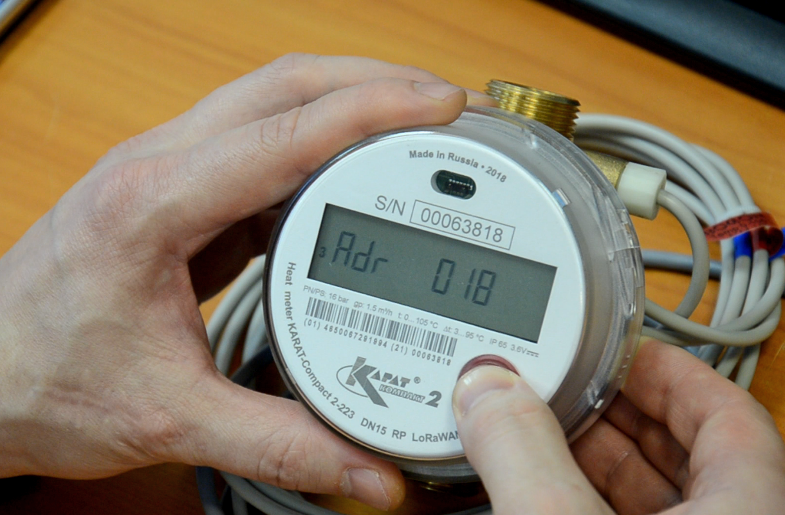 Благодаря динамическому диапазону 1:250 учитываются очень низкие расходы.
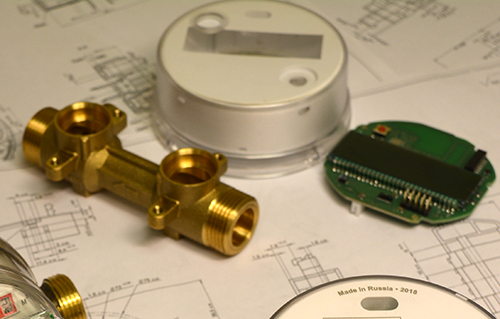 КАРАТ-Компакт-2-223  - это приборы, содержащие в памяти большое количество параметров, вычисляющих температуру, тепловую энергию и другие расходные характеристики.
Архив данных 1440 часов + 460 дней + 144 месяцев+ 256 событий
КАРАТ-Компакт -2-223  -  цифровой прибор эпохи интернета вещей
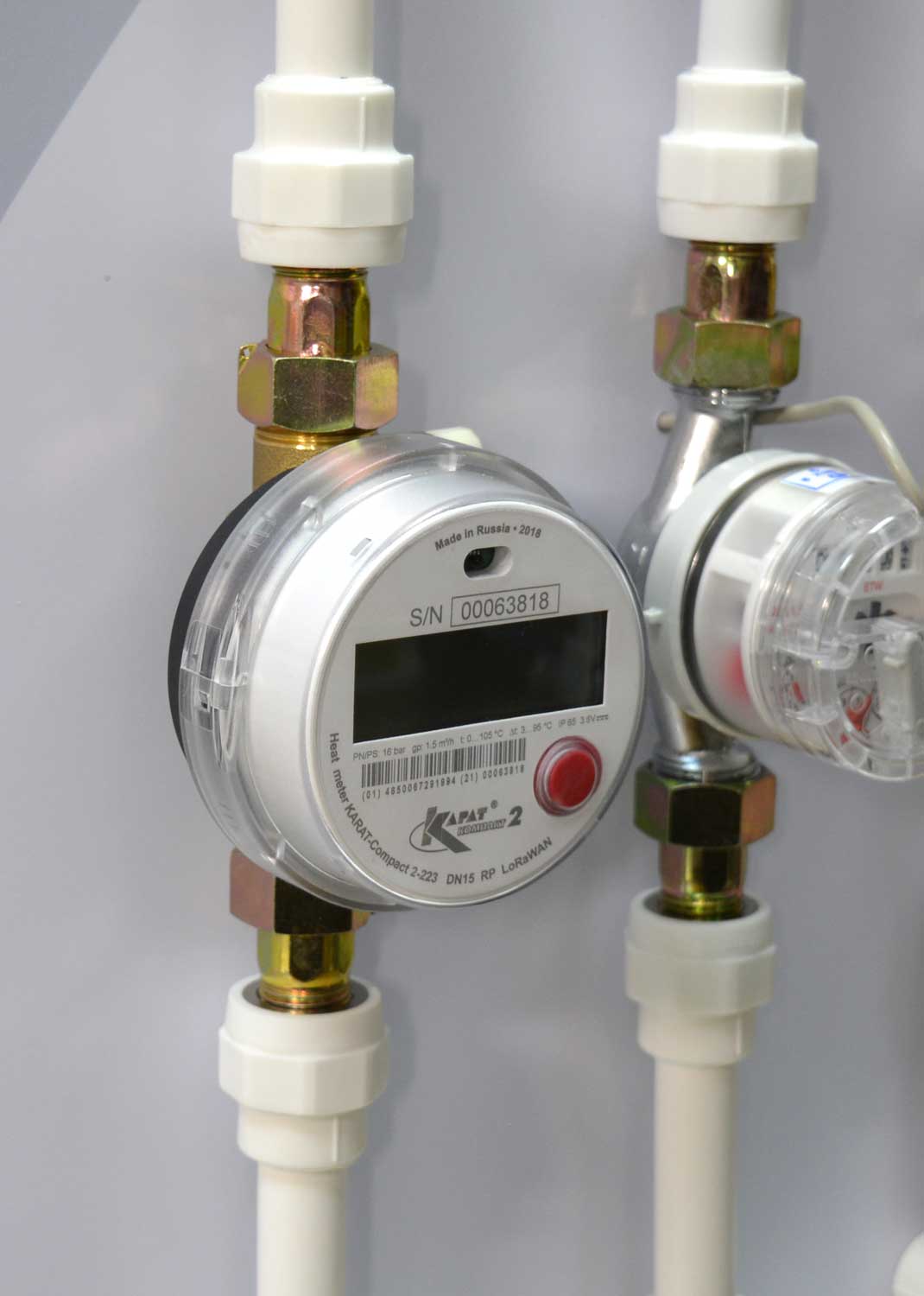 В то же самое время, КАРАТ-Компакт -2-223 - это смарт счетчик нового поколения, созданный для использования в цифровом мире. 

От приборов предыдущего поколения КАРАТ-Компакт-2-223 отличается интегрированным интерфейсом международного стандарта LoRaWAN. 

В приборе заложена технология IoT CONNECTED PART -
Технология дает простое автоматизированное подключение к сети LoRaWAN и обеспечивает доступ к специализированному сервису ЭНЕРГОКабинет
КАРАТ-Компакт -2-223 с интегрированным интерфейсом LoRaWAN
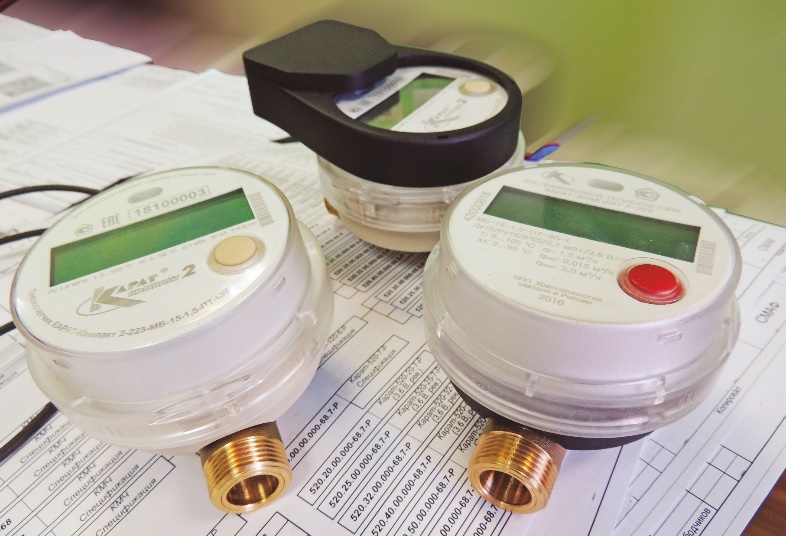 Предлагаемое нами LoRaWAN-решение обеспечивает потребителю:
Управляемая периодичность связи;
Управляемый объем передаваемой информации;
Управляемое расписание связи;
Большое количество нисходящих команд (средство обеспечения полноты данных в случае временного отсутствия или нарушения связи)
Синхронизация внутренних часов устройств со службой глобального времени
Современный продукт - не сам теплосчетчик, а информация с прибора
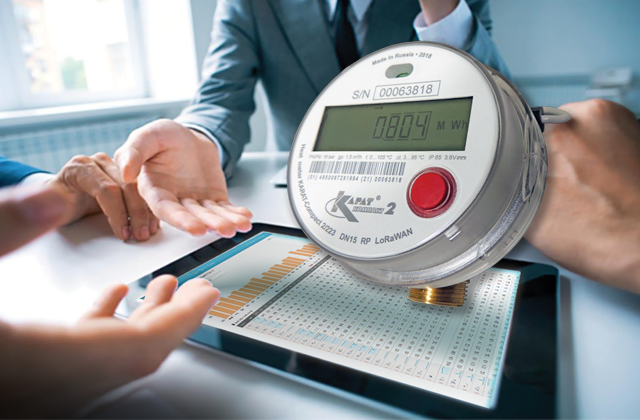 Создавая этот прибор, мы понимали, что современным продуктом является не сам теплосчетчик, показывающий информацию на дисплее.
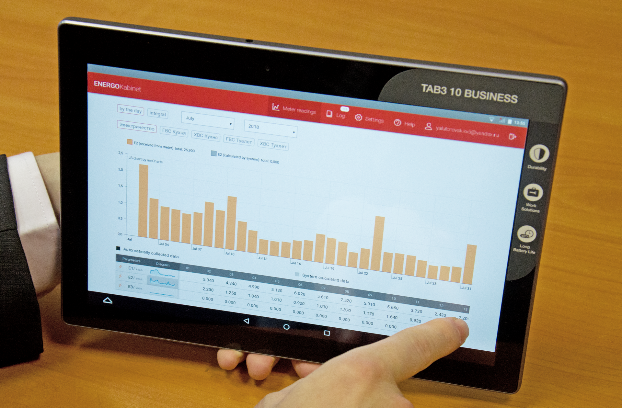 Современным продуктом является информация, доставленная с прибора по беспроводным сетям в облачные сервисы и далее предоставленная оттуда на привычные пользователю устройства – компьютеры, планшеты, телефоны.
Цифровая среда приборного учета
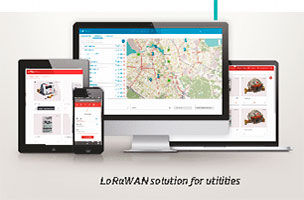 Для поддержки смарт-счетчиков создана облачная платформа ЭНЕРГОКабинет
ЭНЕРГОКабинет – аппаратно-информационная платформа, включающая оборудование, средства связи и набор приложений.
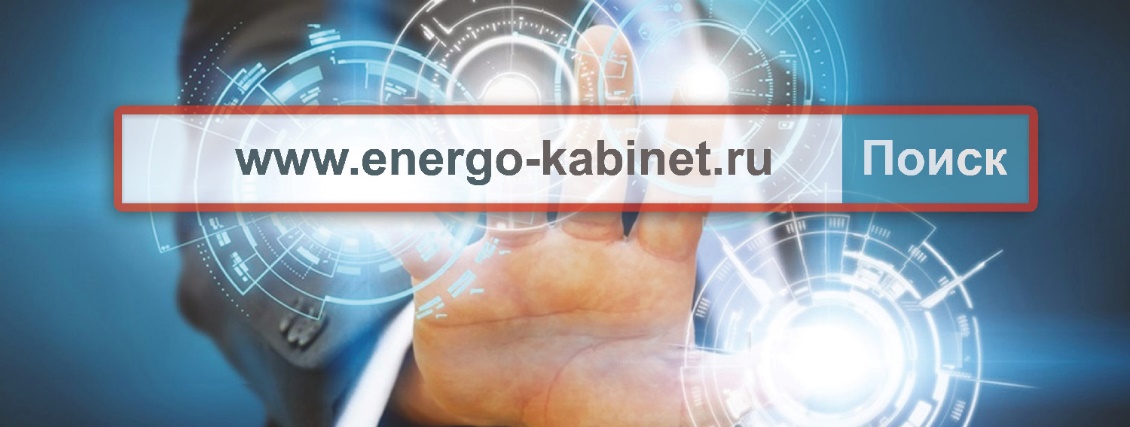 Цифровая среда приборного учета
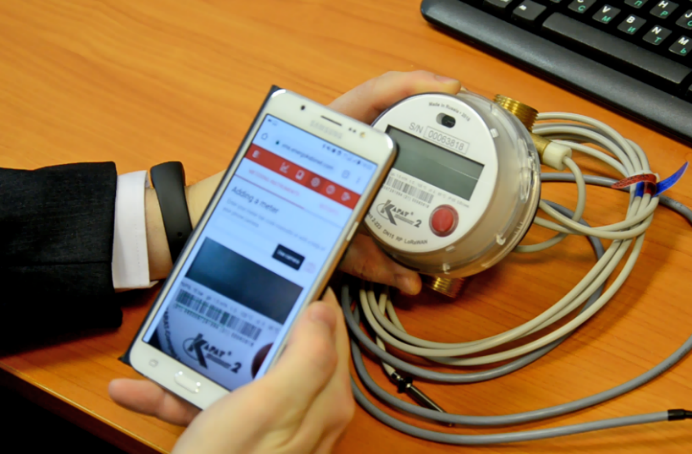 ЭНЕРГОКабинет поддерживает эксплуатацию приборов
Платформа содержит совокупность сервисов, адресованных различным сегментам пользователей:
- приложение home.energokabinet.ru для конечного пользователя – собственника квартиры или частного жилого дома. 
Сервис позволяет владельцу прибора, оснащенного интерфейсом LoRaWAN и находящегося на территории действия сети LoRaWAN подключить приборы к сети самостоятельно и эксплуатировать устройства – получать данные с приборов и отправлять сведения об энергопотреблении поставщику ресурсов.
- приложение dom.energokabinet.ru  для управляющей компании, эксплуатирующей многоквартирные дома или офисные центры, и каждого из собственников этих объектов.
Сервис позволяет организовать умный учет всех энергоресурсов по объекту типа МКД, жилой комплекс, офисный центр. Получение сведений о потреблении энергоресурсов с привязкой к временному значению позволяет сводить балансы общедомового потребления, формировать сводный отчет и предоставлять его поставщикам ресурсов.
Цифровая среда приборного учета
ЭНЕРГОКабинет поддерживает сети. 
Отработана технология работы с сетями традиционного интернета – Ethernet, GSM/GPRS и с сетями интернета вещей, в частности, сетями LoRaWAN.
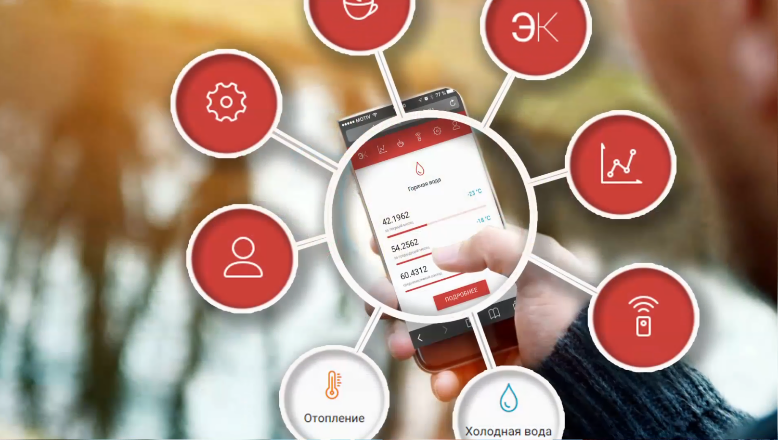 Платформа поддерживает выгрузку данных /            API интерфейс ЭНЕРГОКабинета
Платформа обладает механизмом выгрузки данных в информационную систему пользователя и позволяет сторонним системам получить доступ к данным ЭНЕРГОКабинета без прямого участия пользователя.
Цифровая среда приборного учета
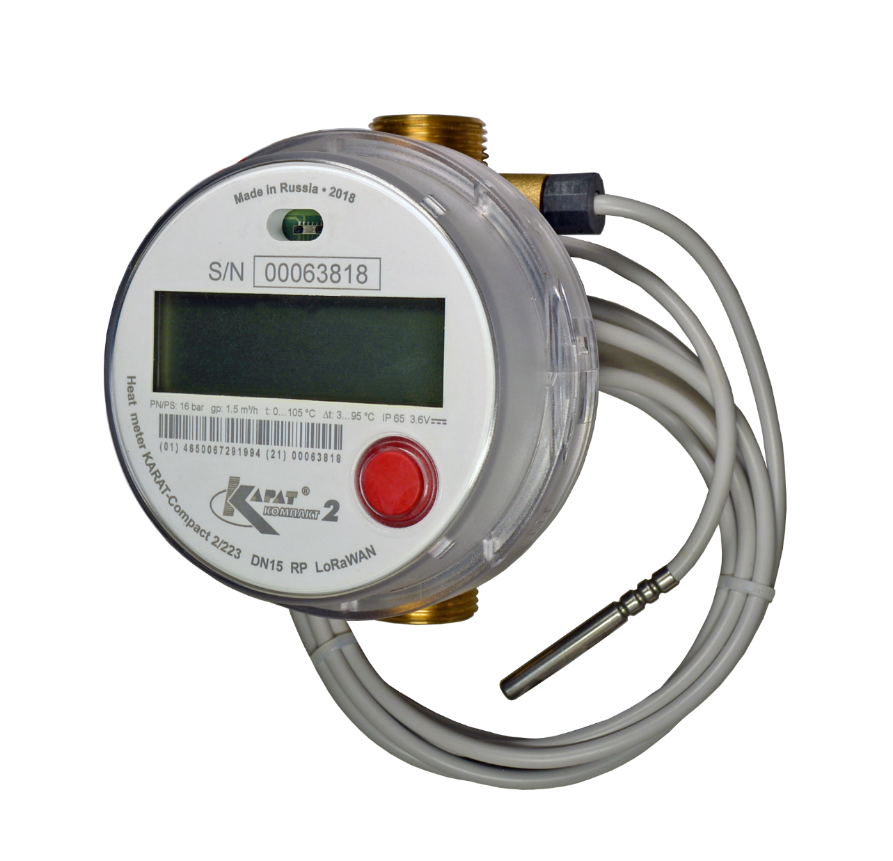 В эру интернета вещей совершенствуются и IT- технологии, в которых прибор создается и существует своим жизненным циклом.
Платформа ЭНЕРГОКабинет поддерживает производство приборов.
Платформа включает технологическое программное обеспечение, адресованное производителям.  
Этот сервис используется для интеграции в измерительные приборы интерфейса стандарта LoRaWAN, задача платформы - сделать  простым и удобным подключение устройств к IOT – сервисам.
Для того, чтобы прибор мог оборачиваться в условиях новой цифровой среды, он наделяется уникальным идентификатором. 
Идентификатор несет информацию об изготовителе и заводском номере устройства.
Благодаря своему уникальному коду и соответствующему штрих-коду прибор однозначным образом идентифицируется в сети. 
Код-идентификатор является ключом к технологической базе данных, содержащей информацию о событиях жизненного цикла конкретного прибора.
Научно-Производственное Объединение КАРАТ
СПАСИБО ЗА ВНИМАНИЕ!
www. karat-npo.com